PM
Certification

BBS
Autism
Data presentazione
PM
Titolo
Certification
Nome Relatore - Affiliation
BBS
Autism
Sponsor
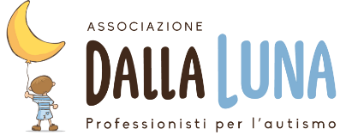 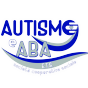 PM
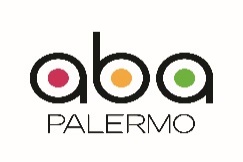 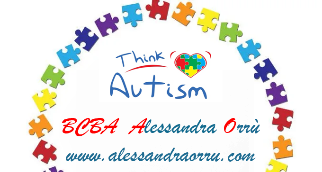 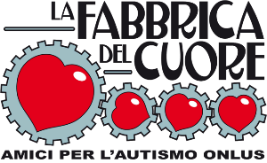 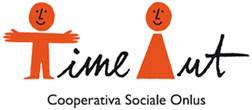 Certification
Con il patrocinio di
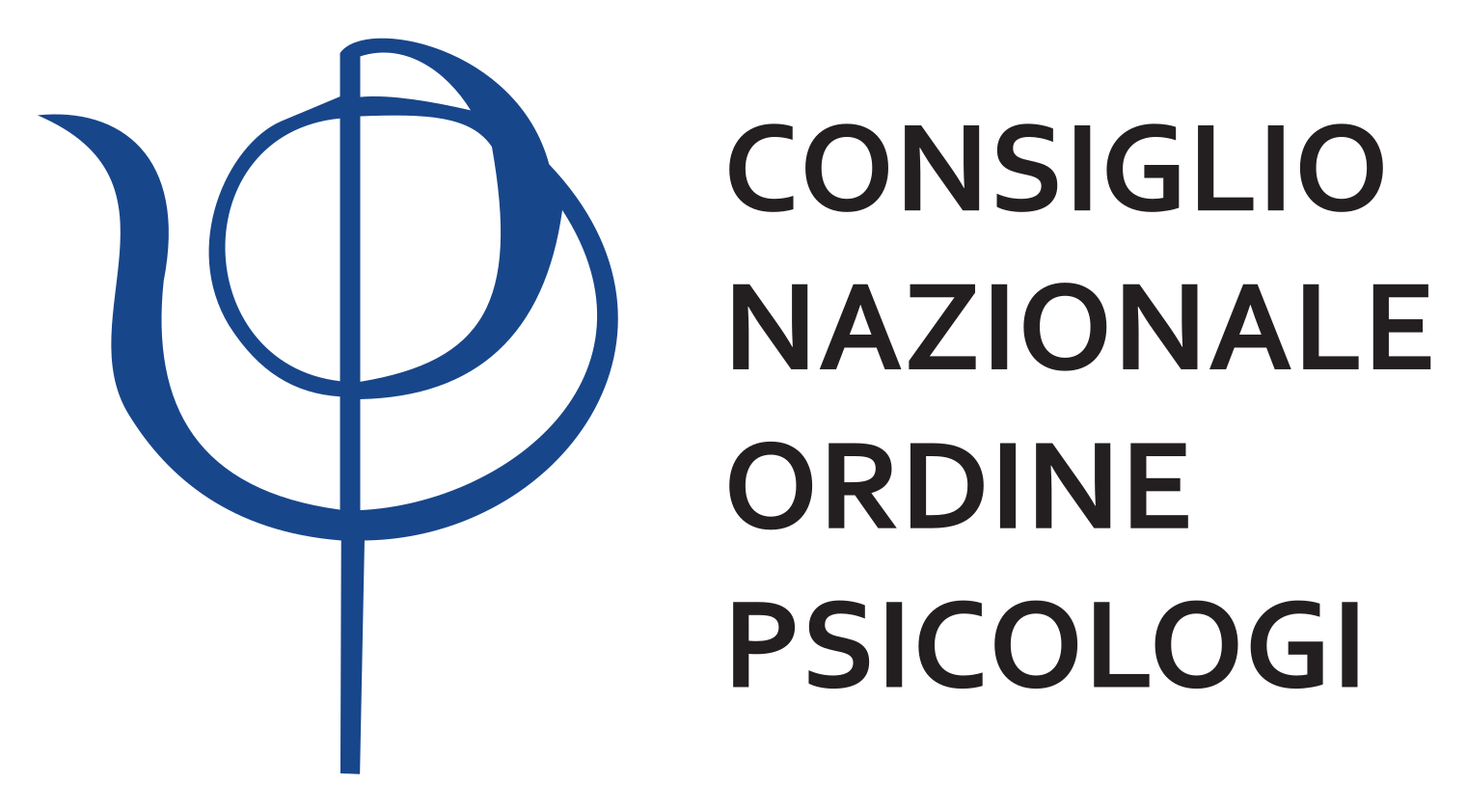 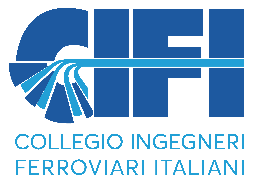 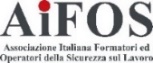 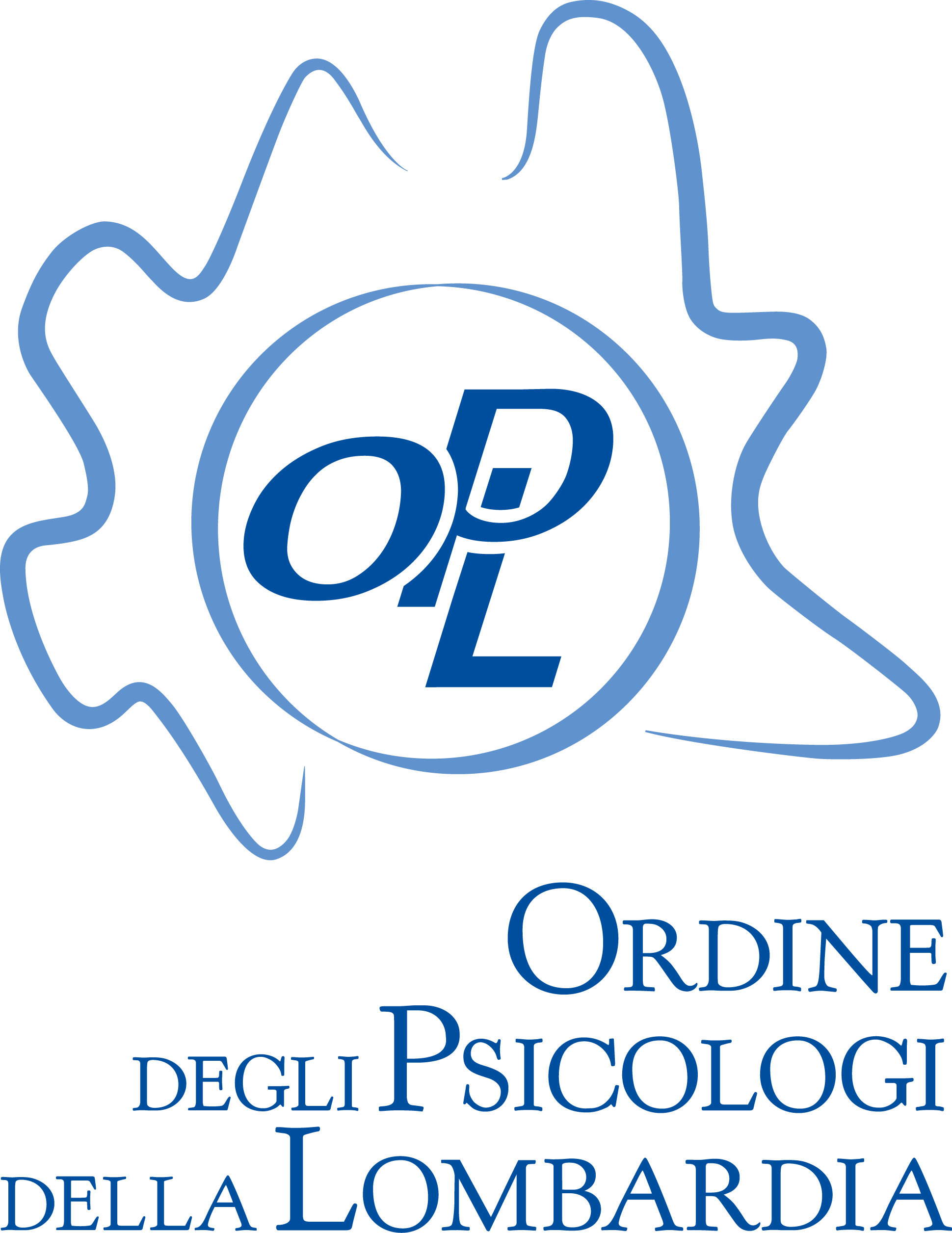 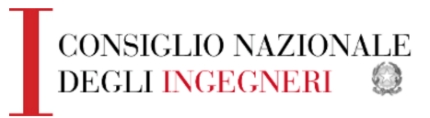 Media Partner
Autism